Prime Factors for Successful
Preservation Treatments
Arizona Pavements / Materials Conference
Larry Galehouse, P.E., P.S.
National Center for Pavement Preservation
Preservation Treatments
Successful Preservation
Treatment Examples
Dowel Bar
Retrofit
Chip Seal
Micro Surfacing
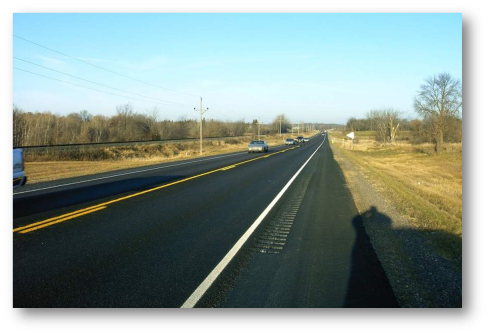 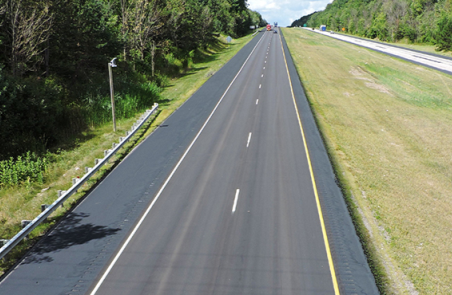 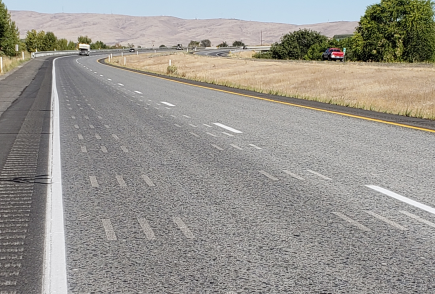 So what are the prime factors for
successful preservation
treatments?
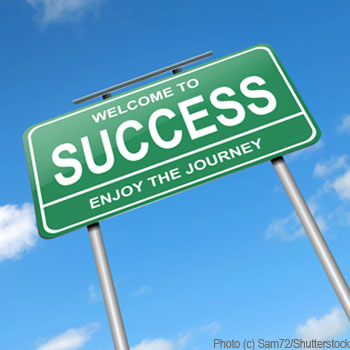 Factor 1 – Qualified Personnel
Training is essential for successful pavement preservation projects.
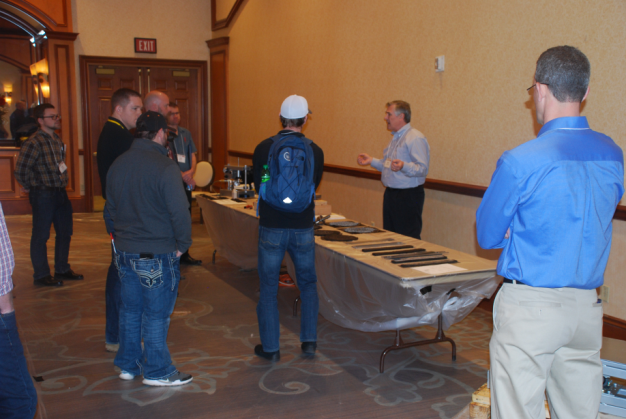 Qualified Personnel
Contractor and agency employees need to acquire knowledge about how to build a pavement preservation treatment.
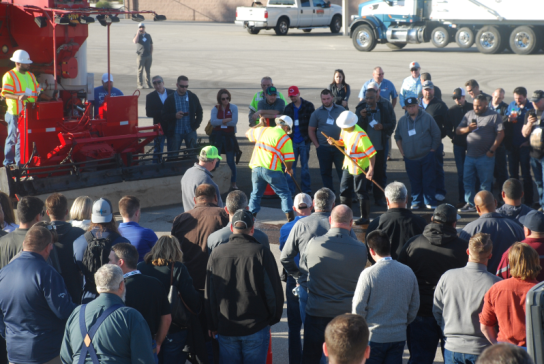 Qualified Personnel
Technicians conducting material sampling and testing for quality acceptance or quality control activities need to be certified by a nationally recognized organization.
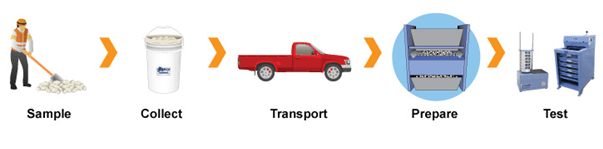 Qualified Personnel
Certain contractor employees need to be certified for the treatment(s) they construct.
These employees should include:
Superintendents
Foreman
Operators of major equipment
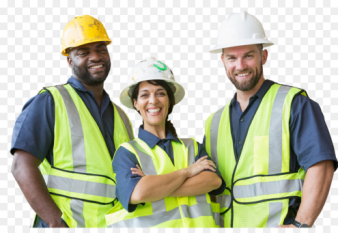 Qualified Personnel
Certification is confirmation that a person has the necessary knowledge of a specific pavement preservation treatment by examination from a recognized independent third party specializing in the field.
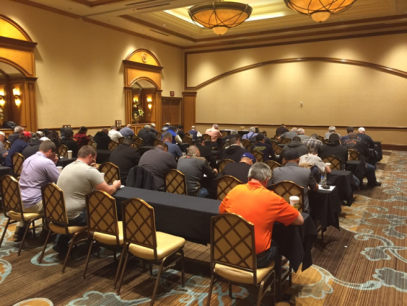 Factor 2 – Laboratory Accreditation
Accredited laboratories conducting tests used in mix design or acceptance have trained personnel knowledgeable on specific test methods.
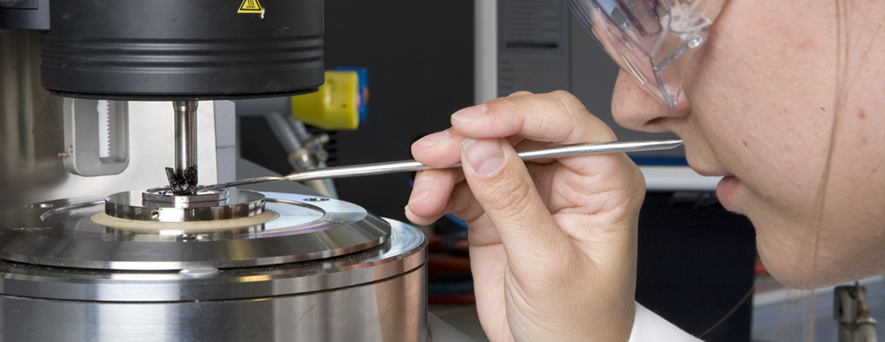 Laboratory Accreditation
Accredited laboratories must undergo an on-site third party assessment.
This includes a scheduled review of:
Technician training and competency records
Equipment calibration and check records
Each test method demonstrated by lab staff
The proficiency sample program
Laboratory Accreditation
Many laboratory accreditation programs are available:
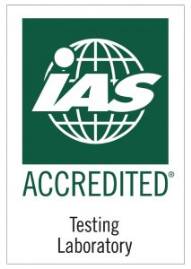 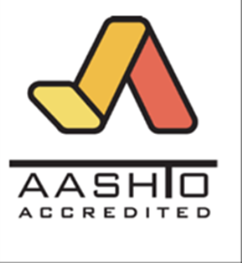 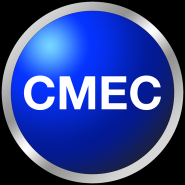 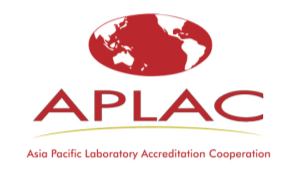 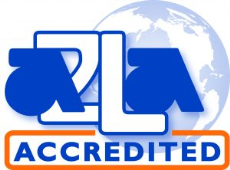 Factor 3 – Quality Materials
Quality materials are essential for quality results.
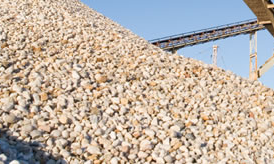 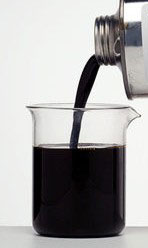 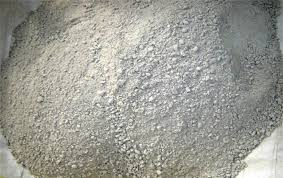 Quality Materials
Specifications address quality materials through:
Certificate of Compliance or Certificate of Analysis
Prequalified Aggregate Suppliers
Qualified Products List (QPL)
Approved Products List (APL)
Tested Stock Suppliers
Factor 4 – Project Selection
Fiscal constraints and pressure from legislators and administrators force agencies to work on pavements too far down the deterioration curve.
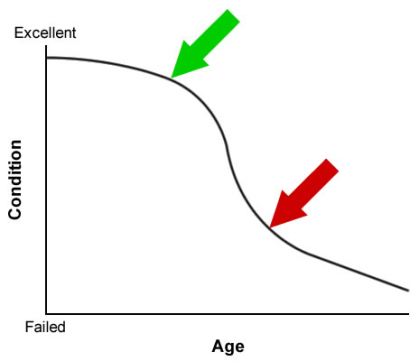 Project Selection
Pavement Management Systems
Pavement Inventories
Type, Age, Location, etc.
Ride Quality Measurements
Distress
Functional and Structural
Rutting
Faulting
Project Selection
Field Review (Windshield Survey)
Asphalt Pavements
Oxidation
Early Raveling
Bleeding
Drainage Issues
Concrete Pavements
Joint Seals
Pop-outs
Project Selection
Poor choices for pavement preservation.
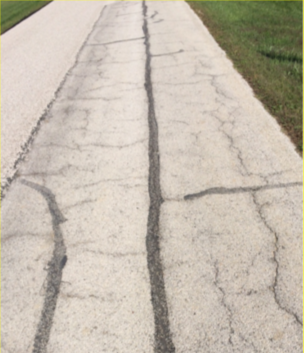 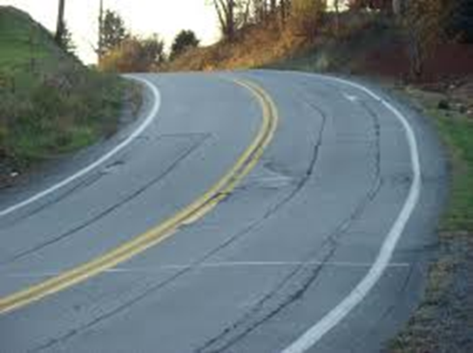 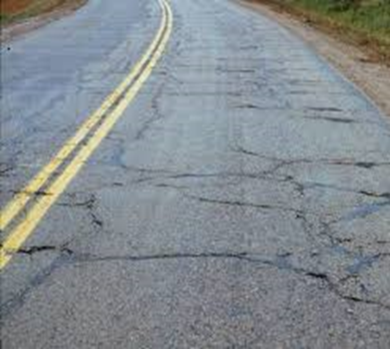 Causes of Poor Pavement Performance
in USA
Factor 5 - Quality Control
The system used by a Contractor party to monitor, assess and adjust their production or placement processes to ensure that the final product will meet the specified level of quality.
Acceptable Quality Control Plan
Scope and Reference Documents 
Definitions 
Quality Control Personnel 
Quality Control Testing Facilities and Equipment 
Materials Control 
Quality Control Sampling and Testing 
Production Equipment 
Treatment  Placement and Workmanship 
Documentation
Non-Conformance and Corrective Action
Quality Control Plan Parts
SCOPE and REFERENCE DOCUMENTS
ASTM Standards
AASHTO Standards
Guidelines and Technical Bulletins
Standard Specifications and Project Special Provisions
Quality Control Plan Parts
DEFINITIONS
Making Terms Used in QC Plan Clear and Distinct
Quality Control Plan Parts
QUALITY CONTROL PERSONNEL
Company Personnel Responsible for QC
Subcontractors Responsible for QC
Material Suppliers Meeting Testing Requirements
Quality Control Plan Parts
4.	QUALITY CONTROL TESTING FACILITIES and EQUIPMENT
Laboratory Used for Material Sampling and Testing
Laboratory Used for Mix Designs 
Must be Accredited Laboratories
Quality Control Plan Parts
5.	MATERIALS CONTROL
All Materials Used in Treatment are Identified
List of Approved Material Sources
Storage Requirements and Stockpiling Provisions
Quality Control Plan Parts
6. 	QUALITY CONTROL SAMPLING and TESTING
Lot Size Defined for Sampling
Sampling Identification System
Storage and Retention Procedures for Samples
Sampling Methods, Test Procedures and Frequency
Quality Control Plan Parts
7. 	PRODUCTION EQUIPMENT
Identify All Equipment Used During Construction
Provide Spec Sheets for Major Equipment
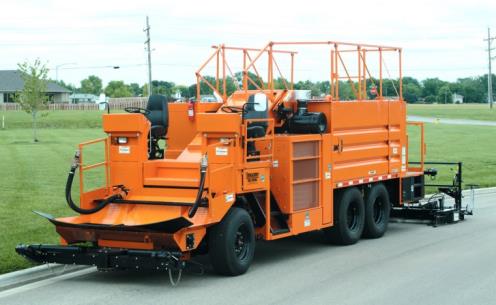 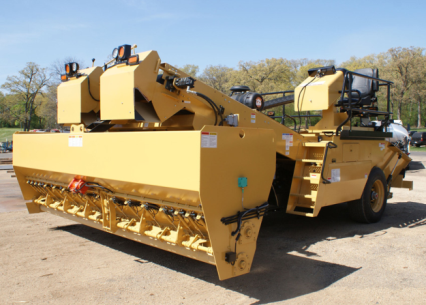 Quality Control Plan Parts
8. 	PLACEMENT and WORKMANSHIP
Calibration Procedure for Equipment
Equipment Checks, Inspection Methods and Frequency
Pavement Surface Preparation Procedures
Pre-Production Quality Control Checks
Related Production Activities
Traffic Control
Tack Coat, etc.
Quality Control Plan Parts
8. 	PLACEMENT and WORKMANSHIP - continued
Critical Factors That Can Affect Production Results
Identify Protocols for Proper Workmanship
Production QC Activities, Test Frequencies, and Inspection Methods
Cleanup
Daily
End of Project
Quality Control Plan Parts
9.	 DOCUMENTATION
Examples of Reporting Forms
Production Quality Control Reporting
Sampling and Testing Results
Daily Production Records
Non-Conformance Report
Document Retention Details
Quality Control Plan Parts
10.	NON-CONFORMANCE and CORRECTIVE ACTION
Corrective Actions Described for:
Materials Not Meeting Specifications
All Potential Defects in Workmanship
Quality Control Plan Parts
APPENDICES – Supporting Documents
Company Organization Chart
Resumes of QC Personnel
Employee Certifications
Equipment Specifications
Examples of Report Forms
Factor 6 - Agency / Owner - Acceptance
Acceptance is the process which the Agency, Owner, or Designated Agent determines whether the quality of the product meets the contract requirements.
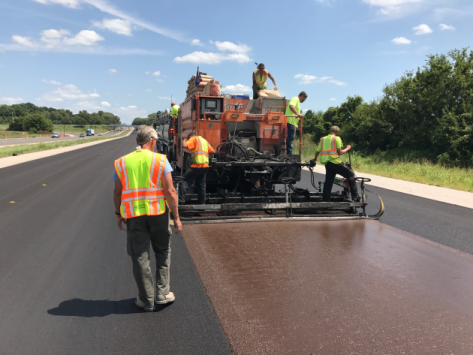 Agency / Owner - Acceptance
The Agency, Owner, or Designated Agent will verify the degree of compliance by independently performing:
Random Material Sampling and Testing
Inspection of Workmanship
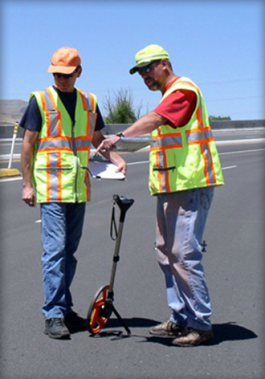 Agency / Owner - Acceptance
The objectives of acceptance are to:
Perform sampling and testing for key quality characteristics.
Inspect to identify visually deficient work.
Measure the quality of all materials produced and placed by the contractor.
Determine the corresponding payment the contractor should receive.
Quality Assurance
Quality is critical for the contractor to achieve customer satisfaction and retain future  pavement preservation work.
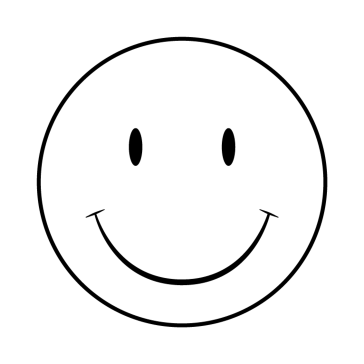 Quality Assurance
Quality pavement preservation treatments make an important contribution to long-term revenue and profitability.
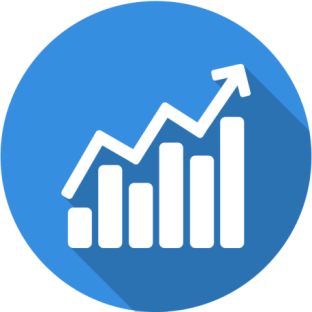 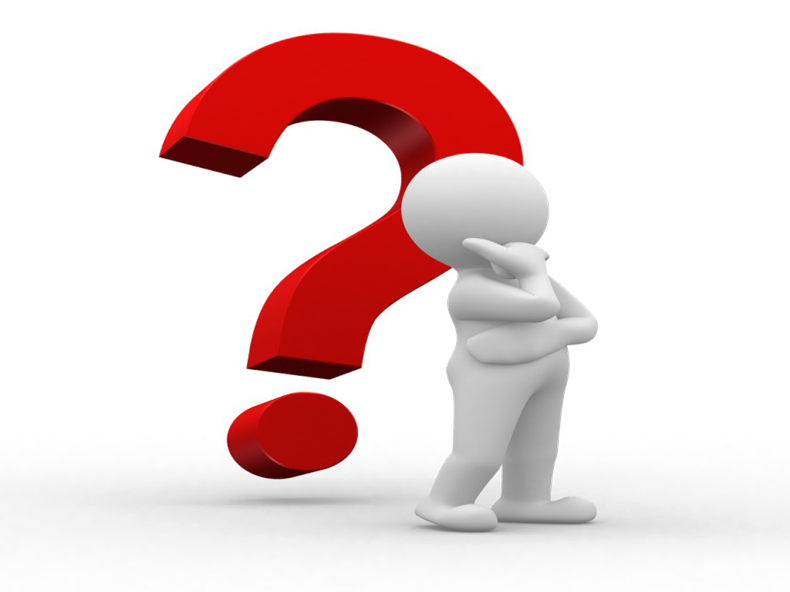 Questions